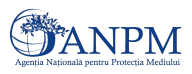 STATISTICA DESEURILOR
AGENŢIA NAŢIONALĂ PENTRU PROTECŢIA MEDIULUI
Cadrul legislativ
REGULAMENTUL (CE) nr. 2150/2002 al Parlamentului European și al Consiliului referitor la statisticile privind deşeurile cu modificările și completările ulterioare

DIRECTIVA 2008/98/CE a Parlamentului European și a Consiliului privind deșeurile și de abrogare a anumitor directive

Deciziei 2000/532/CE de stabilire a unei liste de deșeuri în temeiul Directivei 2008/98/CE a Parlamentului European și a Consiliului 

LEGEA Nr. 211/2011 republicată privind regimul deşeurilor
Cadrul legislativ
La nivelul Comisiei Europene a aparut DECIZIA COMISIEI din 18 decembrie 2014 de modificare a Deciziei 2000/532/CE de stabilire a unei liste de deșeuri în temeiul Directivei 2008/98/CE a Parlamentului European și a Consiliului (Text cu relevanță pentru SEE) (2014/955/UE) 

01 03 10* - nămoluri roșii rezultate din producerea aluminei, care conțin substanțe periculoase, altele decât deșeurile menționate la 01 03 07
16 03 07* - mercur metalic
19 03 08* - mercur parțial stabilizat
Domeniul de aplicare
Se aplică urmatoarelor categorii de operatori economici:

Operatori economici generatori de deşeuri (chestionar PRODDES)

Operatori economici de salubritate (chestionar MUN)

Operatori economici autorizati pentru comert, colectare si anumite tipuri de activitati de tratare a deseurilor (chestionar COLECTARE/TRATARE)

Operatori economici deţinători de instalaţii de tratare a deşeurilor (chestionar TRAT) 

Operatori economici deţinători ai staţiilor de epurare orășenești sau industriale de tip alimentară, textilă/pielărie și hârtie (chestionar NĂMOL)
Incadrarea deșeurilor conform Legii 211/2011
Producătorii şi deţinătorii de deşeuri persoane juridice sunt obligaţi să încadreze în lista deşeurilor fiecare tip de deşeu generat din propria activitate 

În cazul unui tip de deşeu care se încadrează potrivit listei deşeurilor sub două coduri diferite, în funcţie de posibila prezenţă a unor caracteristici periculoase - codurile marcate cu asterisc, încadrarea ca deşeu nepericulos se realizează de către producătorii şi deţinătorii de astfel de deşeuri numai în baza unei analize a originii, testelor, buletinelor de analiză şi a altor documente relevante
Incadrarea deșeurilor conform Deciziei 2014/955/UE
Deseul poate fi identificat,
dupa sursa de provenienta,
in unul din capitolele
01 – 12 sau 17 – 20?
Deseul se
clasifica in
capitolul si
subcapitolul
corespunzator
utilizandu-se
codul
individual de 6
cifre, cu
exceptia
codurilor
****99
DA
NU
DA
Deseul poate fi identificat in
capitolele 13, 14 sau 15?
NU
DA
Deseul poate fi identificat in
capitolul 16?
NU
In functie de sursa de
provenienta a deseului,
utilizati codurile ****99
Particularități referitoare la modul de încadrare a deșeurilor
Deşeurile rezultate din colectarea ambalajelor, inclusiv amestecurile de ambalaje din materiale diferite, se încadrează la codul 15 01, şi nu la codul 20 01;
Incadrarea cenusii rezultate de la incinerare se face pe codul de deșeu 19 01 11* sau 19 01 12; 
Incadrarea cenușii zburătoare rezultate de la incinerare se face pe codul de deșeu 19 01 13* sau 19 01 14; 
Exemple de încadrări pentru deșeurile rezultate de la  instalațiile de tratarea a deșeurilor:
shredder
19 10 deşeuri de la mărunţirea deşeurilor cu conţinut de metale
19 12 deşeuri de la tratarea mecanică a deşeurilor (de ex. sortare, mărunţire, compactare, granulare) nespecificate în altă poziţie a catalogului

sortare, pot apărea două situatii, în funcție de specificul activității:
Daca se sorteaza deșeuri de ambalaje separat de alte tipuri de deșeuri (ex: deșeuri de ambalaj de hârtie și carton separat față de alte tipuri de deșeuri de hârtie și carton) atunci cele doua fluxuri de deseuri care ies din statia de sortare trebuie codificate diferit – la capitolul 15 pentru deșeuri de ambalaje și la capitolul 19 pentru alte tipuri de deşeuri;
Daca fluxul de ieșire din stația de sortare este numai pe tip de material, fără a separa deșeurile de ambalaje, atunci codul unic pentru deșeuri este de la capitolul 19 12.
Particularitati referitoare la modul de incadrare a deseurilor
Pentru identificarea corectă a deșeului, e de preferat să se evite codurile de deșeuri cu terminația “99”.

Modul de încadrare a deșeurilor în raportare, va fi verificat și cu prevederile autorizației de mediu, în cazul în care operatorul economic o deține.
Operatii de valorificare (R)
[Speaker Notes: regenerarea uleiurilor uzate - doar pentru cazul in care se introduce  ulei uzat industrial si iese ulei proaspat???
reutilizarea uleiurilor uzate, ex:]
Operatii de valorificare (R)
[Speaker Notes: regenerarea uleiurilor uzate - doar pentru cazul in care se introduce  ulei uzat industrial si iese ulei proaspat???
reutilizarea uleiurilor uzate, ex:]
Operatii de valorificare (R)
Codurile R6, R7, R8 și R11 nu reprezinta operatii uzuale de valorificare a deseurilor, drept pentru care utilizarea acestora trebuie analizata in detaliu.
Operatii de eliminare (D)
Operatii de eliminare (D)
Codurile D2, D3, D6 si D7  nu reprezinta operatii uzuale de eliminare a deseurilor, drept pentru care utilizarea acestora trebuie analizata in detaliu.
Verificarea incrucisata pentru deseurile municipale
Operatorii de salubritate care completeaza chestionar MUN dintr-un judet si trimit deseurile la instalatiile de sortare/transfer/depozit (informatii completate de alti operatori economici din acelas judet sau din alte judete, chestionarul TRAT);
Operatorii economici colectori care colecteaza deseuri de la PF (sursa de colectare) si trimit deseurile la instalatiile de sortare/transfer/depozit (informatii completate de alti operatori economici din acelas judet sau din alte judete, chestionarul TRAT);
Verificarea incrucisata pentru deseurile municipale
Codurile de valorificare / eliminare (R / D)

Codurile de deseu (15 01, 20, 17)
MUN
(judet A)
TRAT
(judet A/B/C)
 compostare
 depozite  municipale
sortare
 transfer
 TMB
 alte instalatii (presa)
CANTITATI
R / D
(15 01, 20 01)
dublarea informatiei
hartie, plastic, 
metal, lemn, textile, 
biodegradabil, baterii
COLECTARE/TRATARE
(judet A/B)
PF- sursa de colectare
Reciclatori
(PRODDES, COLECTARE/TRATARE, TRAT)
JUDET A/B/C/D
R 

(15 01, 20 01)
Verificarea incrucisata pentru deseurile municipale
COLECTARE/TRATARE cu TRAT (suma cantitatilor colectate si trimise la o instalatie de tratare cu cantitatea primita pentru tratare) 
MUN cu COLECTARE/TRATARE (sa nu se dubleze datele)
Cantitatile de deseuri colectate in MUN trebuie sa fie distribuite pe tipurile de deseuri de la A-H (Cap. 1 Tab. 1). La punctul I vor fi trecute alte deseuri colectate de operatorii de salubritate, care nu se regasesc de la A-H (electrice, textile, etc.) nu trebuie sa apara coduri de deseuri 20 03 01, 20 02 02 si 20 02 03 si nu deseuri industriale.
Deseurile colectate selectiv/amestec trimise la valorificare/eliminare, R/D trebuie sa fie in functie de activitatea contractantului astfel:
Daca intra direct intr-o statie de sortare se vor trece cu R12 si contractantul aferent (operatorul statiei de sortare) in Tab A (MUN) sau Cap. 2 Tab. 1 (COLECTARE/TRATARE );
Daca se duc direct la statie de transfer se va trece D13 si contractantul aferent (operatorul statiei de transfer) in Tab. B (MUN) sau Cap. 2 Tab. 2 (COLECTARE/TRATARE );
Daca statia de transfer este dotata si cu instalatie de sortare, deseurile intra mai intai in instalatia de sortare si apoi in cea de transfer. In MUN / COLECTARE/TRATARE cantitatile vor fi trecute cu R12, iar in TRAT se completeaza Cap. 4 sortare (cu toate cantitatile care vin din MUN/ COLECTARE/TRATARE ) si apoi Cap. 5 transfer numai cu cantitatile care ies din statia de sortare si sunt duse la depozit;
Daca deseurile colectate selectiv merg direct la reciclatori sau la coincinerare se pun: R3 pentru hartie, plastic, lemn, biodegradabil (compostare), R5-sticla, R1-valorificare energetica;
Daca deseurile colectate selectiv merg direct la colectori se pune R12;
R10 – pentru umplerea golurilor, excavatiilor (pentru deseurile din constructii si demolari sau inerte) si contractantul aferent in Tab A (MUN);
R5 – pentru deseurile din constructii si demolari sau inerte in cazul in care acestea sunt reciclate (folosite la inchiderea depozitelor si pentru constructia de drumuri) si contractantul aferent in Tab A (MUN); 
Daca deseurile colectate in amestec merg direct la eliminare se alege operatorul depozitului respectiv (cel care opereaza depozitulsi are alocat si completeaza chestionar TRAT ), alegandu-se codurile cu D1 in cazul unui depozit neconform, respectiv D5 in cazul unui depozit conform si contractantul aferent in Tab. B (MUN) sau Cap. 2 Tab. 2 (COLECTARE/TRATARE ).
Verificarea incrucisata pentru deseurile municipale
Pentru chestionarul TRAT deseurile care ies din instalatiile de sortare se aplica urmatoarele reguli similare:
Daca deseurile reciclabile rezultate merg direct la reciclatori sau la coincinerare se pun: R3 pentru hartie, plastic, lemn, biodegradabil (compostare), R5-sticla, R1-valorificare energetica;
Daca deseurile reciclabile rezultate merg direct la colectori se pune R12;
Daca deseurile rezultate din statia de sortare merg intai la presa (Cap.8) atunci se va pune R12 in Cap. 4 Tab. 4.3 si de la presa se duc la reciclare cu R-urile respective.
In cazul in care un colector are un chestionar COLECTARE/TRATARE si un chestionar TRAT, deseurile colectate de la persoane fizice sau de la operatori economici se vor selecta in chestionarul COLECTARE/TRATARE cu cantitatile insumate pe fiecare tip de deseu colectat, iar in TRAT in Capitolul  8 tab. 8.2 se va trece pe el la “originea deseurilor”.
Verificarea incrucisata pentru deseurile industriale
Codurile de valorificare / eliminare (R / D)

CAEN-urile / Codurile de deseu
PRODDES
(judet A)
TRAT
(judet A/B/C)
 compostare
 tratare termica
 depozite industriale
 tratare fizico-chimica
 alte instalatii de tratare a deseurilor
CANTITATI
15, 17, 20
R / D
MUN
dublarea informatiei
CAEN-urile / 
Codurile de deseu
COLECTARE/TRATARE
(judet A/B)
Reciclatori
(PRODDES, COLECTARE/TRATARE, TRAT)
JUDET A/B/C/D
R 
CAEN-urile / Codurile de deseu
NAMOL
Verificarea incrucisata pentru deseurile industriale
Verificarea incadrarii deseurilor sub coduri de deseuri (sunt situatii in care deseurile nu sunt incadrate corect, in functie de activitatea generatoare CAEN);
CAEN-urile dupa care se genereaza deseuri si care in unele cazuri se schimba de la an la an (B/D);
CAEN-uri inversate in loc sa apara la CAEN principal apare CAEN-ul secundar  si invers;
COLECTARE/TRATARE cu TRAT (suma din cantitatile colectate trimise la o instalatie de tratare cu cantitatea primita pentru tratare); 
PRODDES cu TRAT (cantitatile  generate / preluate trimise la o instalatie de tratare cu cantitatea primita pentru tratare); 
PRODDES cu COLECTARE/TRATARE (cei care colecteaza deseuri pentru procesul lor de productie, sa introduca acea cantitate in PRODDES ca fiind cantitate preluata si nu in COLECTARE/TRATARE);
Verificarea codurilor de valorificare si eliminare in functie de activitatea contractantului (ex: cantitati trimise la reciclatori dar trecute cu cod R12- schimb de deseuri sau cantitati de deseuri valorificate energetic dar sunt trecute sub un alt cod de valorificare);
Cantitatile de deseuri preluate pentru co-incinerare / incinerare din PRODDES / COLECTARE/TRATARE sa fie egale cu suma cantitatilor din TRAT Cap. 2 Tab. 2.2;
Verificarea incrucisata pentru deseurile industriale
Verificarea stocurilor de la sfarsitul anului de raportare cu noua sesiune de raportare pentru fiecare operator economic si codurile de deseuri asociate stocurilor;
Cantitatile generate de la an la an sa aiba un trend, sa nu existe variatii mari pentru care nu avem explicatii;
Cantitatea care este stocata pe halda sa nu fie trecuta ca stoc la sfarsit/inceput de an, pentru fiecare sesiune de raportare, daca se ia din halda pentru valorificare ea va fi pusa ca preluata in PRODDES Cap. 1 Tab. 1si trecuta apoi la valorificare;
Pentru operatorii economici care completeaza PRODDES si NAMOL (industria alimentara, textila, pielarie) se verifica codul de deseu /cantitatea de namol inregistrata in chestionarul PRODDES cu informatiile din chestionarul NAMOL.
Verificarea datelor raportate in aplicatia Protectia Atmosferei (inventarul de emisii) si SD
In aplicatia Statistica Deseurilor se preiau anumite informatii din aplicatia Protectia Atmosferei si anume:
In capitolul 2 – Tratare termica - se preiau date pe care operatorul economic le raporteaza pe domeniul Protectia atmosferei pentru “Inventare locale de emisii” (F2 – chestionarul 41) in tabelul 2.2 si anume, atunci cand se insereaza codurile de deseuri, raportate si in F2, apare cantitatea de deseuri tratate termic. Daca cantitatile sunt corecte, se completeaza mai departe informatiile solicitate, dar daca se constata ca datele tratate termic sunt gresite, atunci acestea pot fi modificate. In cazul in care in SD se mai adauga si alte cod-uri de deseuri care nu se regasesc in PA – chestionar F2, dupa finalizarea introducerii datelor, la salvarea chestionarului va aparea un mesaj precum ca, acest cod de deseu nu a fost raportat in F2; 
In capitolul 3 – Depozitarea deseurilor - se vor prelua date pe care operatorul le raporteaza pe domeniul Protectia atmosferei pentru “Inventare locale de emisii” (F2 - chestionarul 38) pentru depozitele de tip “DM” depozite municipale, datele preluate sunt “denumire depozit, capacitatea totala proiectata, cantitate totala deseuri depozitate si Colectare controlată de gaz de depozit (bifa pentru da sau nu)”. In cazul in care s-a introdus prima oara un DM, aplicatia nu mai permite introducerea altui DM pe acelasi CUI-ID. La fel ca si mai sus, datele pot fi editabile daca s-a gresit in F2.
Verificarea instalatiilor din TRAT
NU dejectiile animaliere
                                              Deseuri municipale
Compostare
NU deseuri inerte, baterii, sticla, etc.
Tratare termica
15 01
Sortare
15 01
15 01, 20 01
19 12
HAZ
NHAZ

NU HAZ
Tratare fizico-chimica
Verificarea instalatiilor din TRAT
NHAZ
HAZ
Bioremedire
NU produs
17 01, 
   15 01 07
   17 09 04
19 12 09
Concasare
NU produs
Tratare mecanica
19 12
NU produs sau codul de la intrare
Granulare
Deseuri alimentare - reprezentanta slaba la nivel national
Eurostat-ul are in desfasurare un ghid si o ancheta privind deseurile alimentare generate si tratate. La nivel national, aceasta categorie nu este reprezentativa.

CAEN-uri: 10, 11, 12, 46 (exclus comertul cu deseurile 4677), 47, 55, 56 – trebuie completeze chestionar PRODDES;
Deseurile evidentiate sunt:   02 01 02, 02 02 01, 02 02 02, 02 02 03, 02 03 02, 02 05 01, 02 06 02, 19 08 09, 20 01 08, 20 01 25, 02 01 01, 02 01 03, 02 01 07, 02 03 01, 02 03 03, 02 03 04, 02 06 01, 02 07 01, 02 07 02, 02 07 04, 20 02 01.
Raportari
Eurostat
Regulamentul 2150/2002 referitor la statisticile privind deseurile cu modificarile si completarile ulterioare (raportarea se face la 2 ani);
Indicatorii de dezvoltare durabila privind  deseurile municipale la nivel national (raportare anuala);
Indicatorii de dezvoltare durabila privind  deseurile municipale la nivel regional (raportare anuala);
Directiva Cadru a Deseurilor – tintele de reciclare/valorificare conform Deciziei Comisiei 2011/753/UE (raportare anuala);
Regulamentul privind transportul deseurilor – informatiile furnizate sunt deseurile generate clasificate sub codurile Basel (raportare anuala).
Raportari
INS (raportarile trimise la EUROSTAT, alte informatii solicitate);

MMAP (ex: raportarile trimise la EUROSTAT, informatii pentru elaborarea PNGD-ului);

APM / ANPM - informatii pentru Raportul privind Starea Mediului (local/national);

Alte organisme interesate (petenti, ONG-uri etc.).
Conditii de validare impuse de Eurostat
Validarea datelor pe diferiti parametri (deseurile generate sub diferite activitati CAEN, coduri statistice, comparatii intre judete pe categorii de deseuri, comparatii cu anii anteriori);
Respectarea conditiilor de validare impuse de Eurostat (ex: comparatii intre anii de raportare pentru cantitati generate/cantitati tratate, cantitati tratate/capacitati de tratare etc.)
Probleme intampinate in colectare / validarea datelor SD
Lipsa legislatiei care sa reglementeze raportarea anuala in format electronic (SIM) si formatul de raportare (chestionarele) - HG 856/2002 nu prevede cele mentionate mai sus;
Lipsa raportorilor la nivel national (din 16148 raportori identificati – 3457 nu au raportat din diferite motive);
Informatiile din chestionare nu sunt completate corect (nu sunt instruiti, schimbarea periodica a responsabilului de mediu etc.);
Functionalitatea aplicatiei SD – apar BUG-uri (probleme sesizate si rezolvate anterior, dar care reapar);
Probleme intampinate la validarea incrucisata in DW a datelor pe diferite domenii (ex: deseuri cu autorizari, deseuri cu deseuri de ambalaje);
AGENŢIA NAŢIONALĂ PENTRU PROTECŢIA MEDIULUI
www.anpm.ro
gestiune_deseuri@anpm.ro
telefon: 0212071125; fax: 0212071154
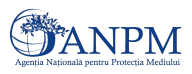